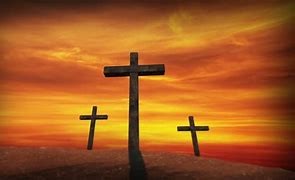 Bearing One Another’s 
Burdens

                                                         by Jim Young
Gal 6: 1 Brethren, even if anyone is caught in any trespass, you who are spiritual, restore such a one in a spirit of gentleness; each one looking to yourself, so that you too will not be tempted. 2 Bear one another's burdens, and thereby fulfill the law of Christ.” 9 Let us not lose heart in doing good, for in due time we will reap if we do not grow weary. 10 So then, while we have opportunity, let us do good to all people, and especially to those who are of the household of the faith.      Rom 12:10 “Be devoted to one another in brotherly love; give preference to one another in honor.”
Deut 15:7ff     “If anyone is poor among your fellow Israelites do not be hardhearted or tightfisted toward them. Rather, be openhanded and freely lend them whatever they need.” “Give generously to toward them and do so without a grudging heart; then because of this the Lord your God will bless you in all your work and in everything you put your hand to.”
2 Cor 9:6,7 “Now I say this, he who sows sparingly will also reap sparingly, and he who sows bountifully will also reap bountifully. Each must do just as he has purposed in his heart, not grudgingly or under compulsion, for God loves a cheerful giver.”     sheep 
Luke 14:12-14 “And He went on to say ‘When you give a luncheon or a dinner, do not invite your friends or you brothers that they may also invite you in return. But rather when you give a reception, invite the poor, the crippled, the lame the blind and you will be blessed, since they do not have the means to repay you; for you will be repaid at the resurrection of the righteous.”
Mtt 5:44    “But I say to you, love your enemies and pray for those who persecute you.”
Gal 6:    Brethren, even if anyone is caught in any trespass, you who are spiritual, restore such a one in a spirit of gentleness; each one looking to yourself, so that you too will not be tempted.
Luke 19:10 “For the Son of Man has come to seek and to save that which was lost.”     

John 20:21 “As the Father has sent Me, I also send you.”  



Rom 15:1,2,7 “Now we who are strong ought to bear the weaknesses of those without strength and not just please ourselves. Each of us is to please his neighbor for his good, to his edification. . . . Therefore, accept one another, just as Christ also accepted us to the glory of God.”
Mtt 18:15 “If your brother sins, go and show him his fault in private; if he listens to you, you have won your brother.”    

1 Tim 5:20 “Those who continue in sin, rebuke in the presence of all, so that the rest will be fearful of sinning.”                  

2 Tim 2:24,25 “The Lord’s bond-servant must not be quarrelsome, but be kind to all, able to teach, patient when wronged, with gentleness correcting those who are in opposition, if perhaps God may grant them repentance leading to the knowledge of the truth.”
Gal 6: 1 Brethren, even if anyone is caught in any trespass, you who are spiritual, restore such a one in a spirit of gentleness; each one looking to yourself, so that you too will not be tempted.                             
2  Bear one another's burdens, and thereby fulfill the law of Christ.”                                                        
9  Let us not lose heart in doing good, for in due time we will reap if we do not grow weary.                       
10  So then, while we have opportunity, let us do good to all people, and especially to those who are of the household of the faith.”